MATUL Commission 2013Uganda Christian University
St Paul’s University and Carlile College
Carlile College and St Paul’s Univerisity
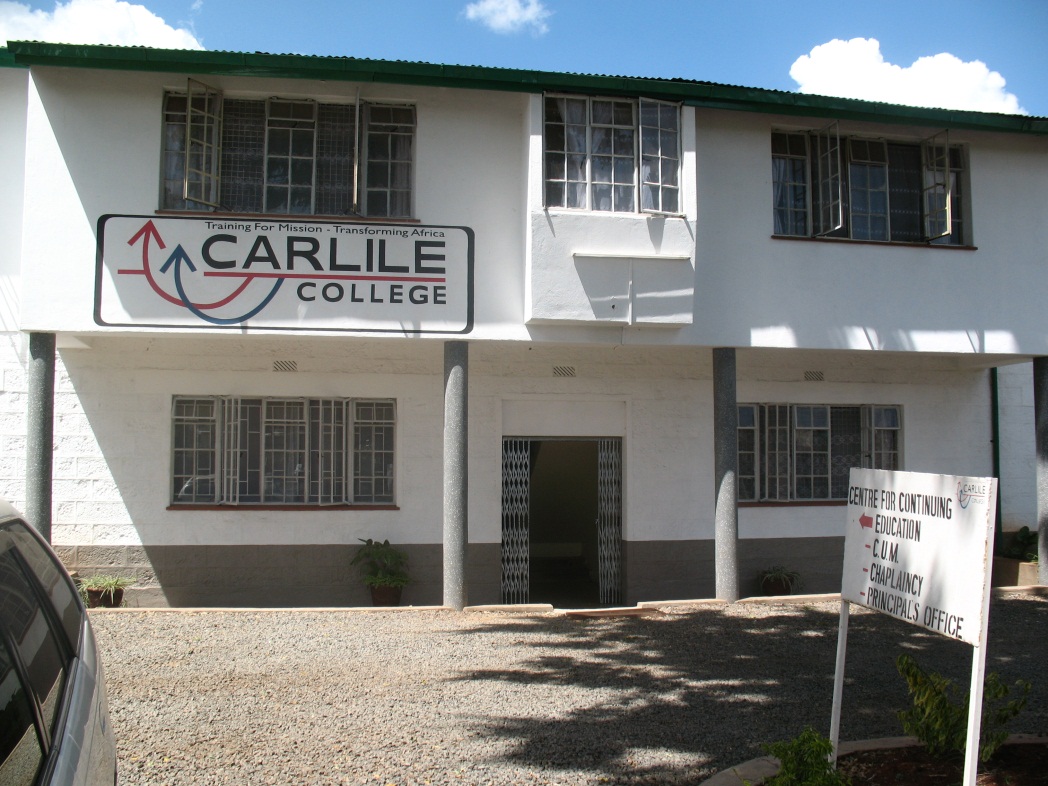 Some of our Students and Faculty
Our Contexts
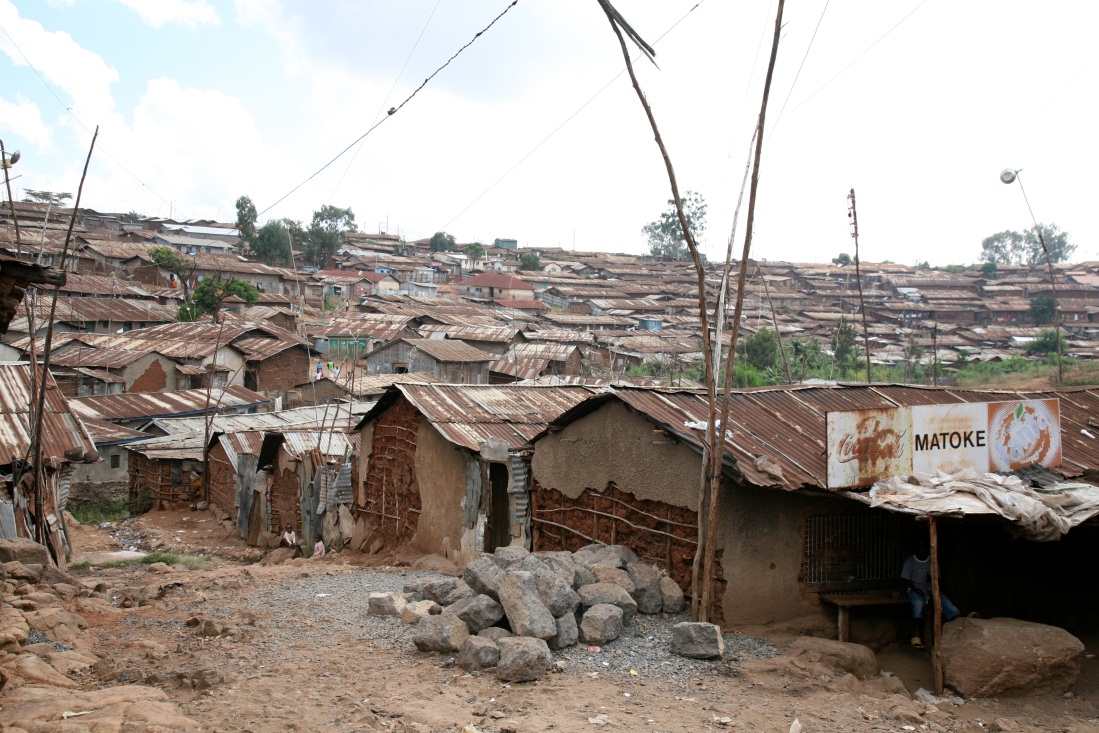 Student numbers
15 from Kenya
4 from APU
First cohort primarily pastors
Second cohort workers from NGOs and CBOs outnumber pastors
Course Structure
Three taught semesters and one semester for the research project. The final semester is extended so students have up to 10 months to complete.
The course is 60 credits with the research project accounting for 15 credits.
Course structure – Semester One
Course Code		Course Title

Urban Theology	
MATUL 501		Writings, Reign and Urban Realities	 	
MATUL 504 		Urban Reality and Theology				
Urban Development	 
MATUL 502		Theology and Practice of Urban  Community 			Economics 			
MATUL 503		Gender and Community Transformation 

Leadership
MATUL 505	Leadership and Leadership Theory
Course Structure Semester 2
Leadership
MATUL 506 	Leading Faith Communities in the city 			
MATUL 507	Leadership and Conflict Transformation
			
Urban Development
MATUL 508 	Ministry among the Marginalised			

MATUL 509: 	Urban Primary Health Care (Elective)						or
MATUL 510 	Urban Education Centre Development (Elective)					or
MATUL 511	Children at Risk in the City (Elective)			
 
Urban Theology
MATUL 512 	Urban Spirituality and Social Transformation
Course Structure Semester 3
Leadership
MATUL 601 	Leadership in Urban Movements 			
MATUL 602  	Entrepreneurial and Organisational Leadership		
MATUL 603	Managing  Change	
		 
Urban Development
M ATUL 604 (A) Advocacy: Urban Land and Housing (elective)
			or
MATUL 604 (B) Advocacy and urban youth (elective)			 
Research
MATUL 605 	Research Methodology and design
Course Structure Semester 4
Research Project.
What is going well for us?
Beginning to build a good faculty team
Developing good placements for the internships
Improved standards in student work
This year’s intake more financially self sufficient
St Paul’s strengthening IT including use of Turnitin
What has changed for us?
The Course will migrate to the school of Arts and Social Science under a new department of leadership.
Following CHE requirements the leadership dimension to the course has been increased.
CHE requires more electives. New courses have been added.
What has been a challenge for us?
The accreditation process with CHE/CUE
Students putting in a realistic level of reading/study.
Working between two institutions has both strengths and weakness.
Some students struggling with fees – one could not sit exams. US$2000 per year is a challenge in terms of the contexts of the course.
Movement leadership course still seems unclear.
Critical Questions (Academic)
What faculty does the course belong in? Theology/development/leadership/business?
What is the primary discipline within the course?
The breadth of topics gives width but can mean too much is superficial.
Kenyan MAs must have a significant research component. Students may need more input on research methodology and academic writing.
Critical Questions (Financial)
The context of the course focuses on slums/informal settlements but the economies of these communities cannot support typical MA fees. The mixture of NGO’s and mainline churches works but how do we involve AICs, Pentecostals ….. In a sustainable way.